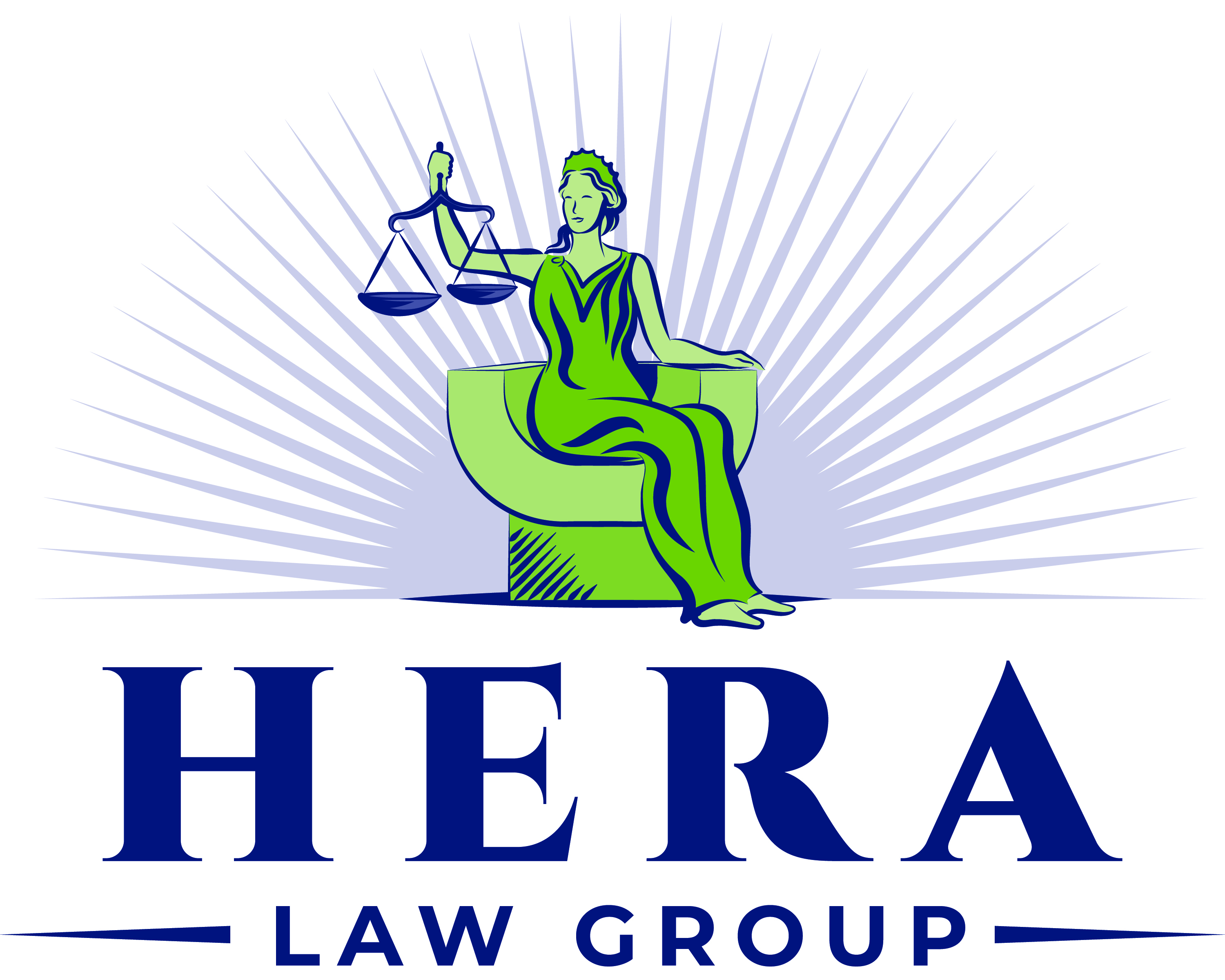 Collectibles and other valuables in pre-nuptial agreements
Melissa Levine-Piro, Esq.
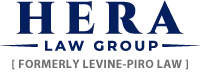 Collections
High End Goods
Digital Assets
Pets
Intellectual Property
unique assets in prenups and divorce
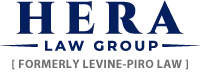 Collectables in prenups: What is the deal?
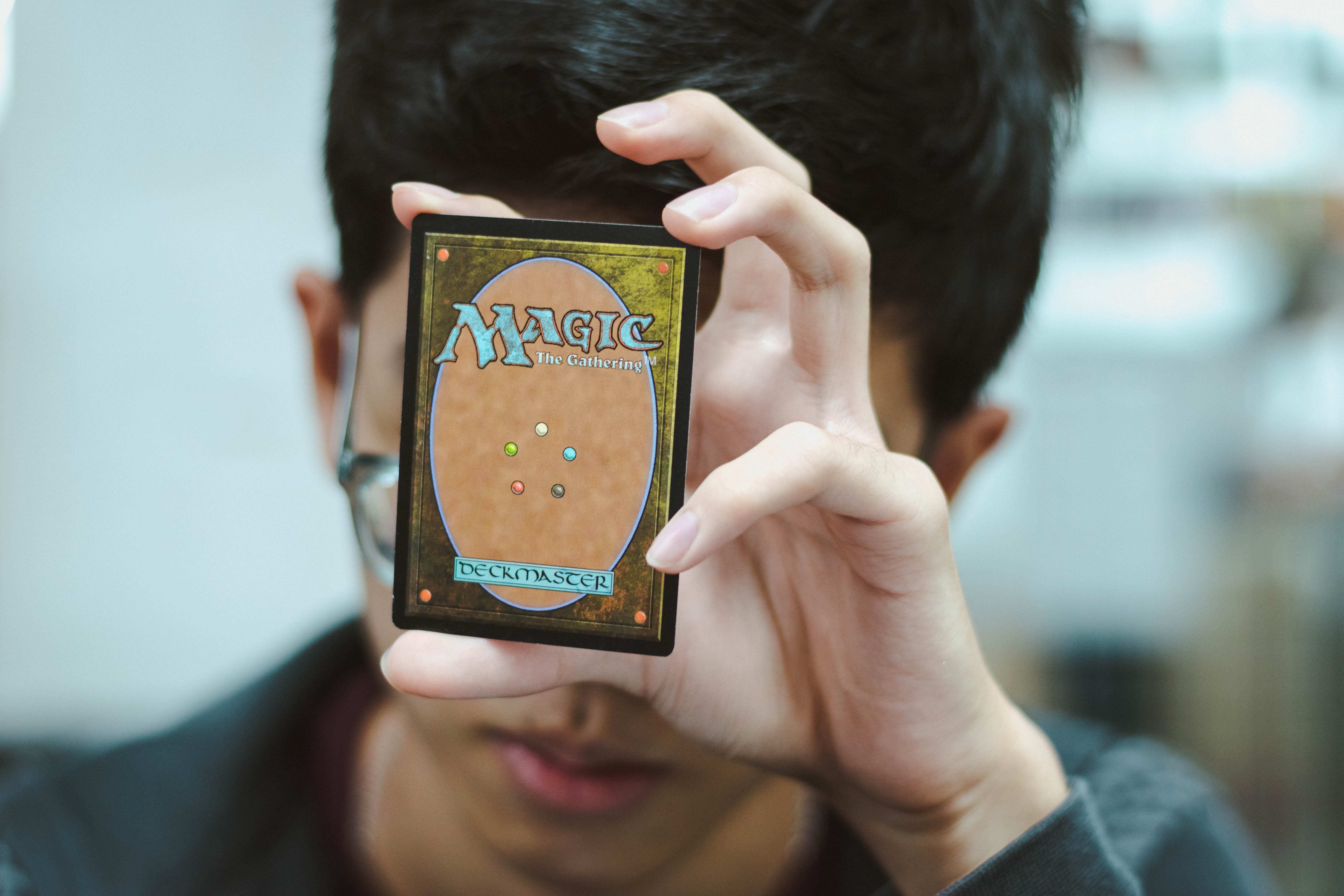 Has your client made significant investment in a large collection of  items?

Does your client have emotional attachments to these items?

Does your client collect items as investments or hobby?

Does your client have a significant quantity of items (card collection) or a few high-end items (watches)?
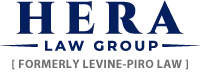 Common collectibles
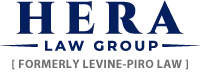 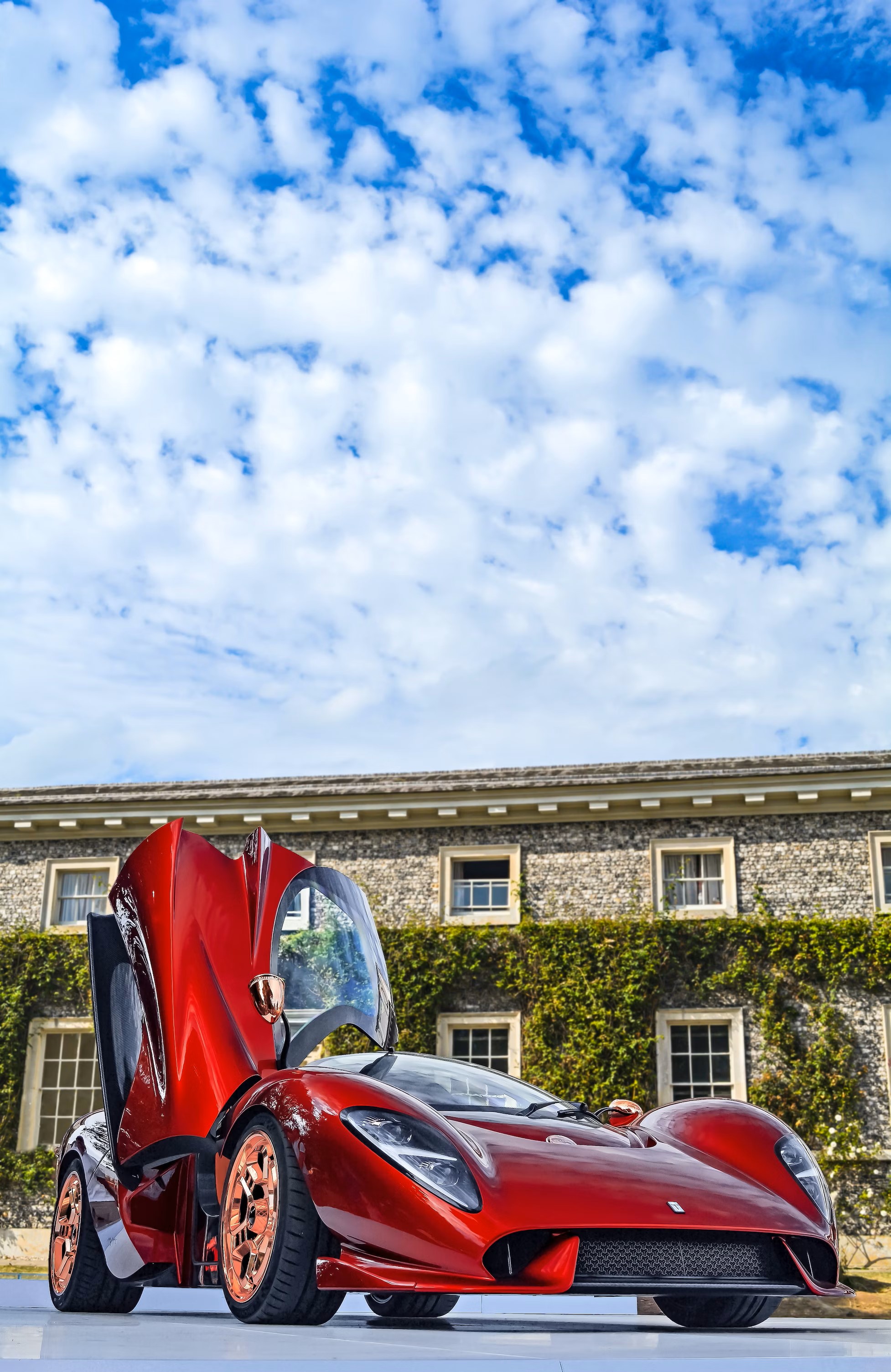 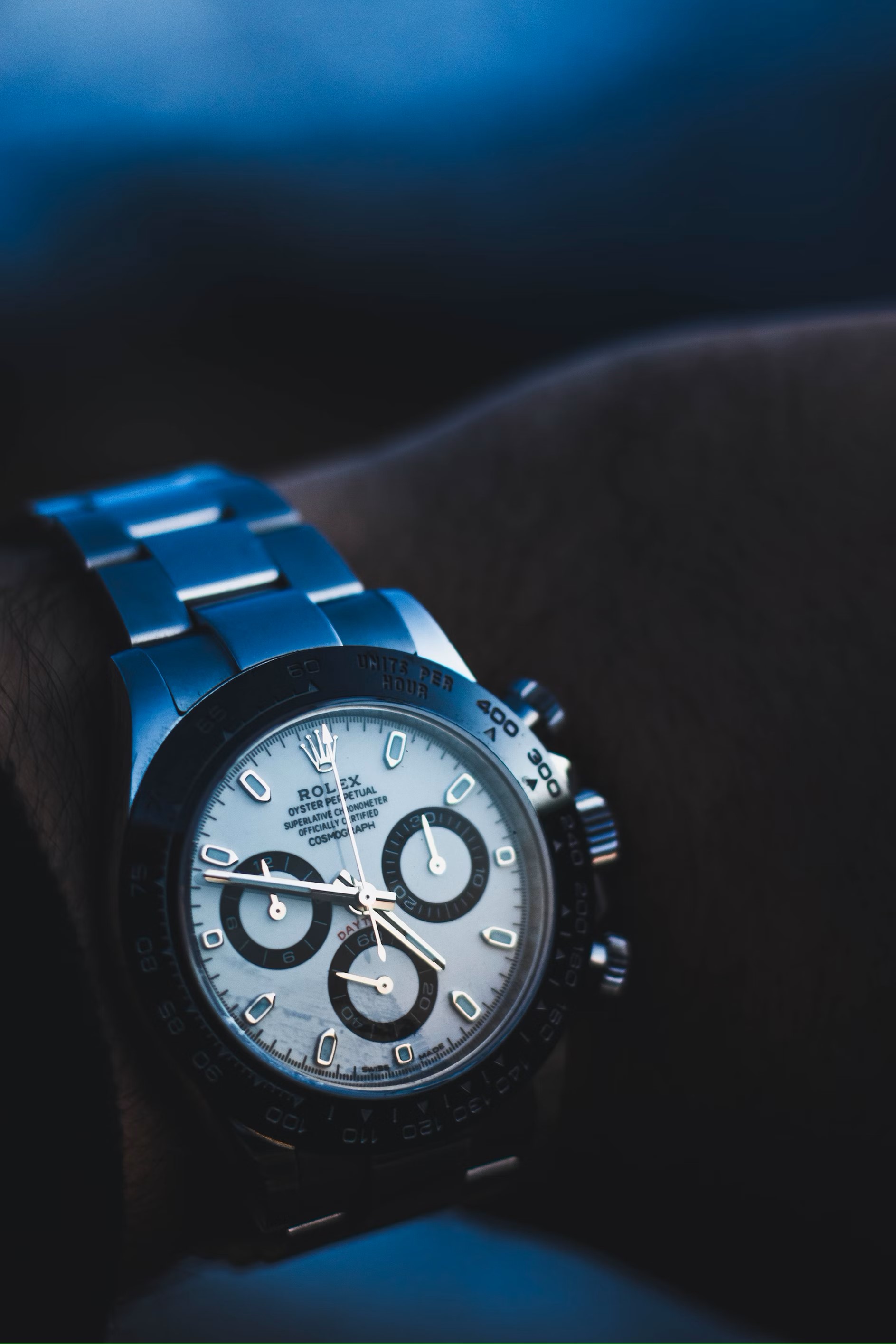 High end assets
Jewelry
Artwork
Handbags
Watches
Cars and Boats
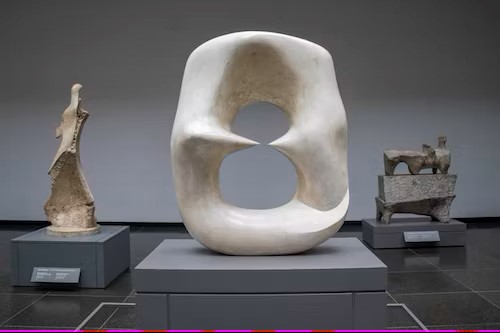 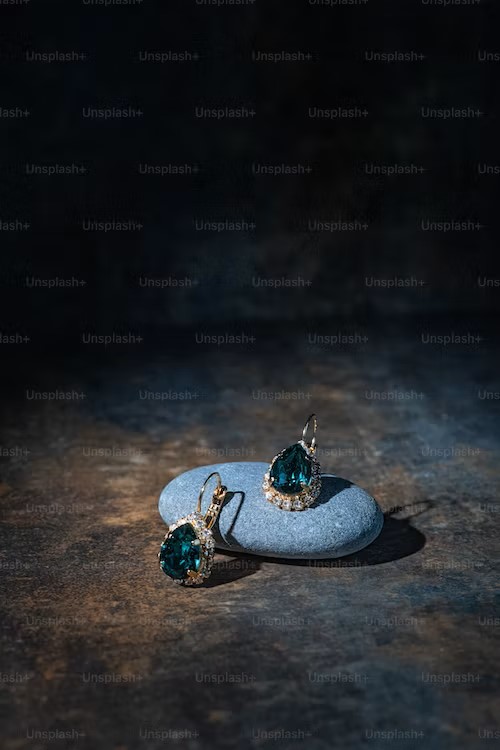 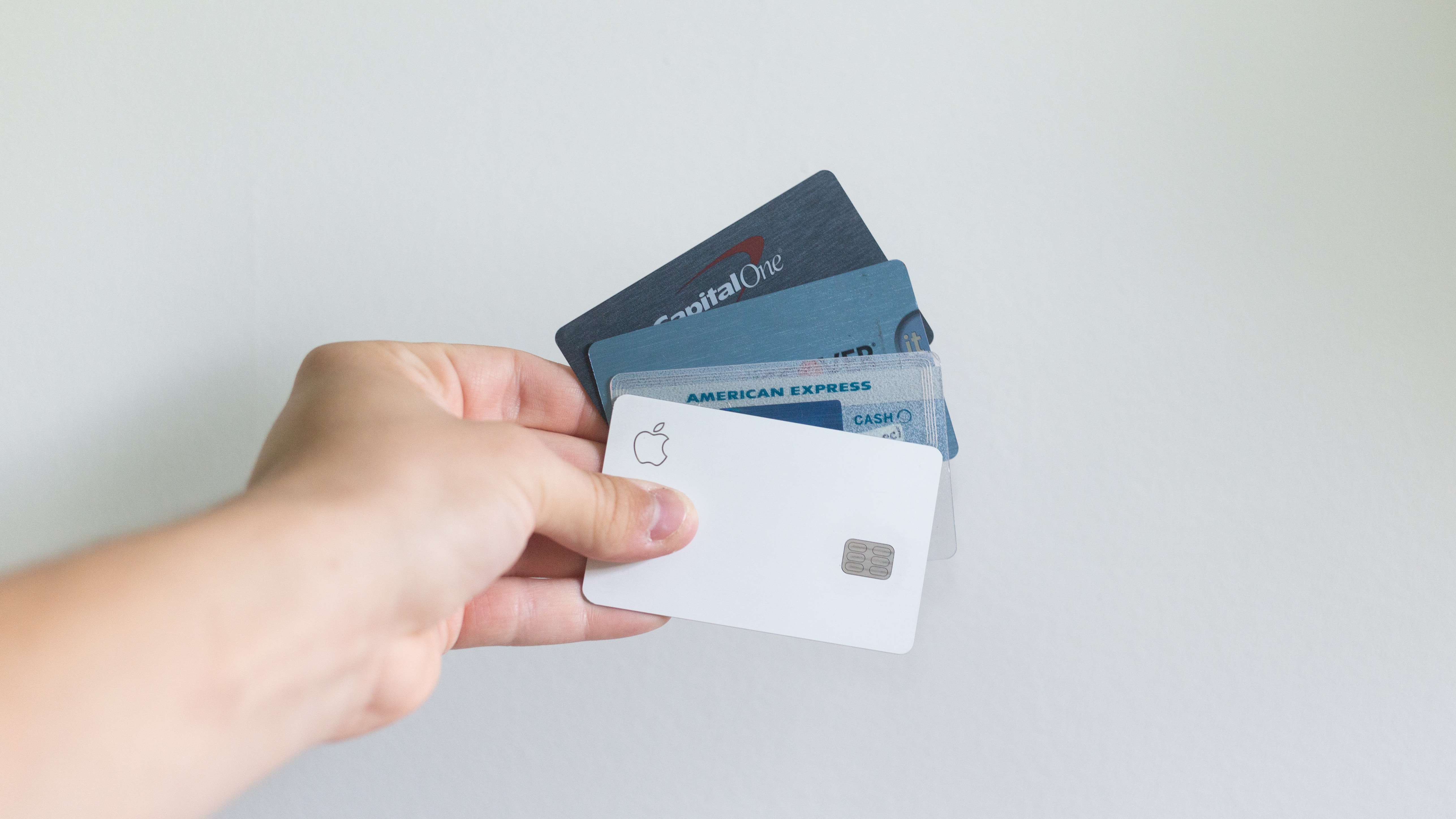 Digital assets
Airline, Hotel and     Credit Card Miles/Points
Cryptocurrency
NFT’s
Digital Media Libraries
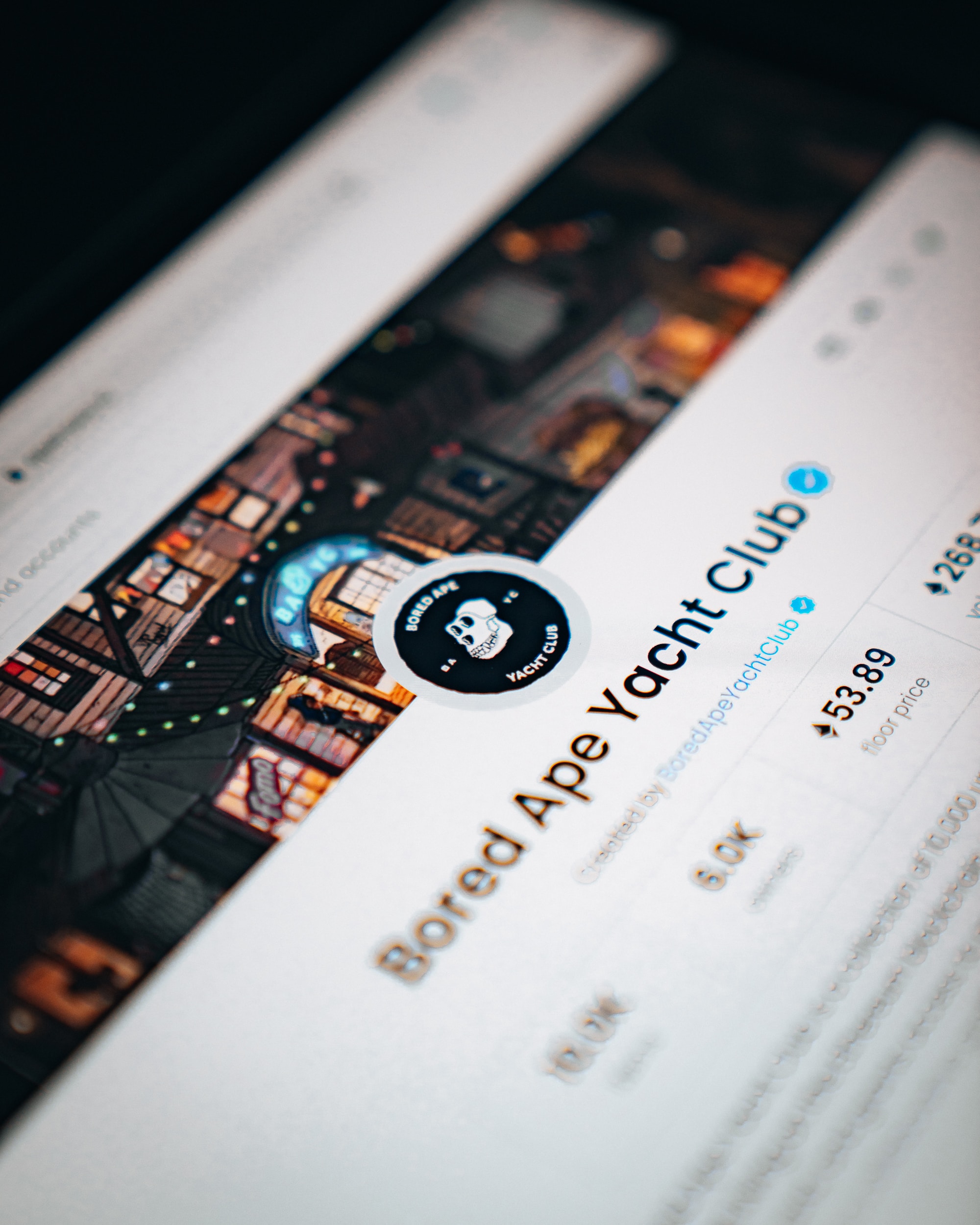 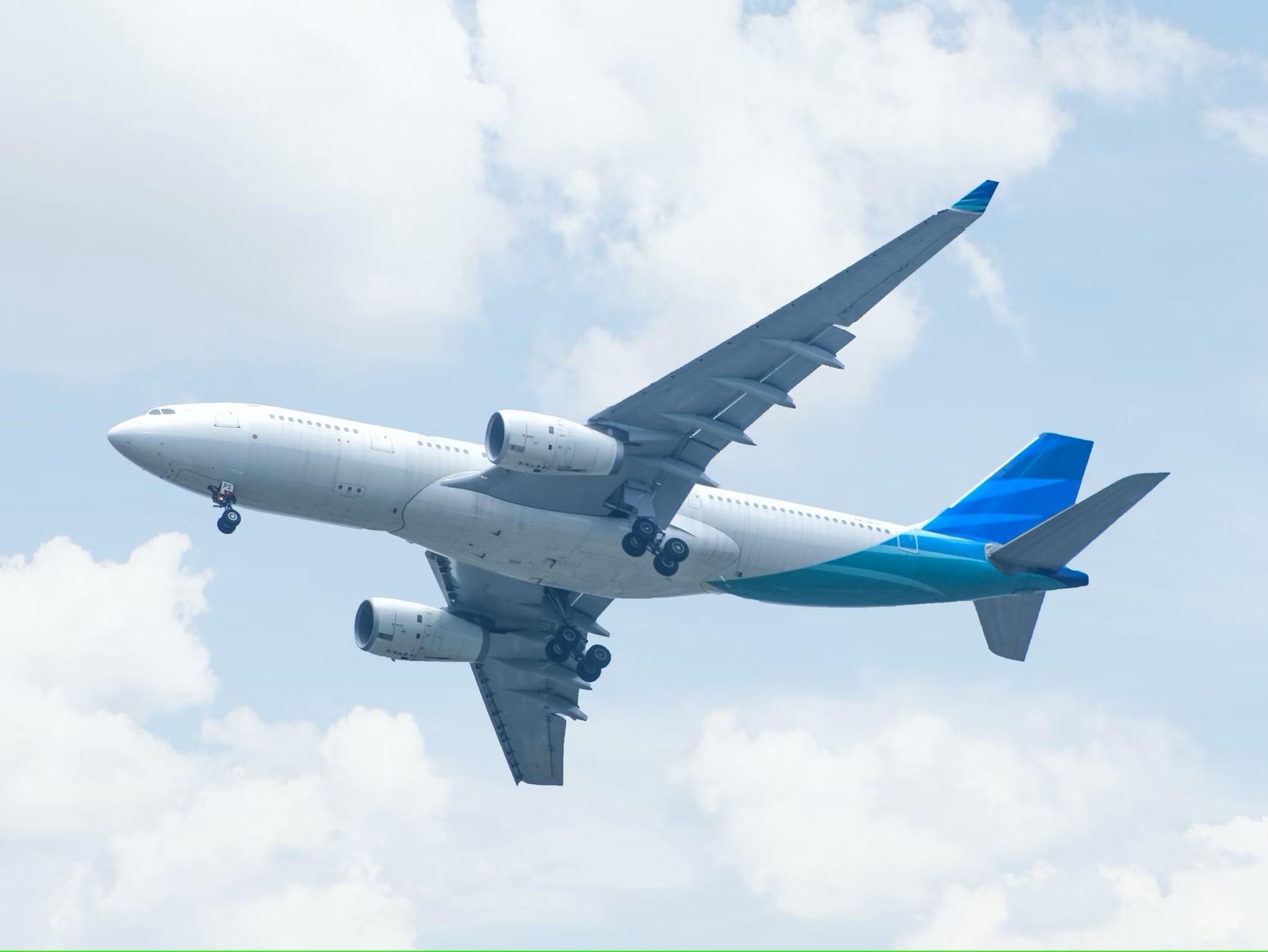 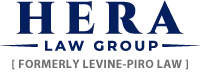 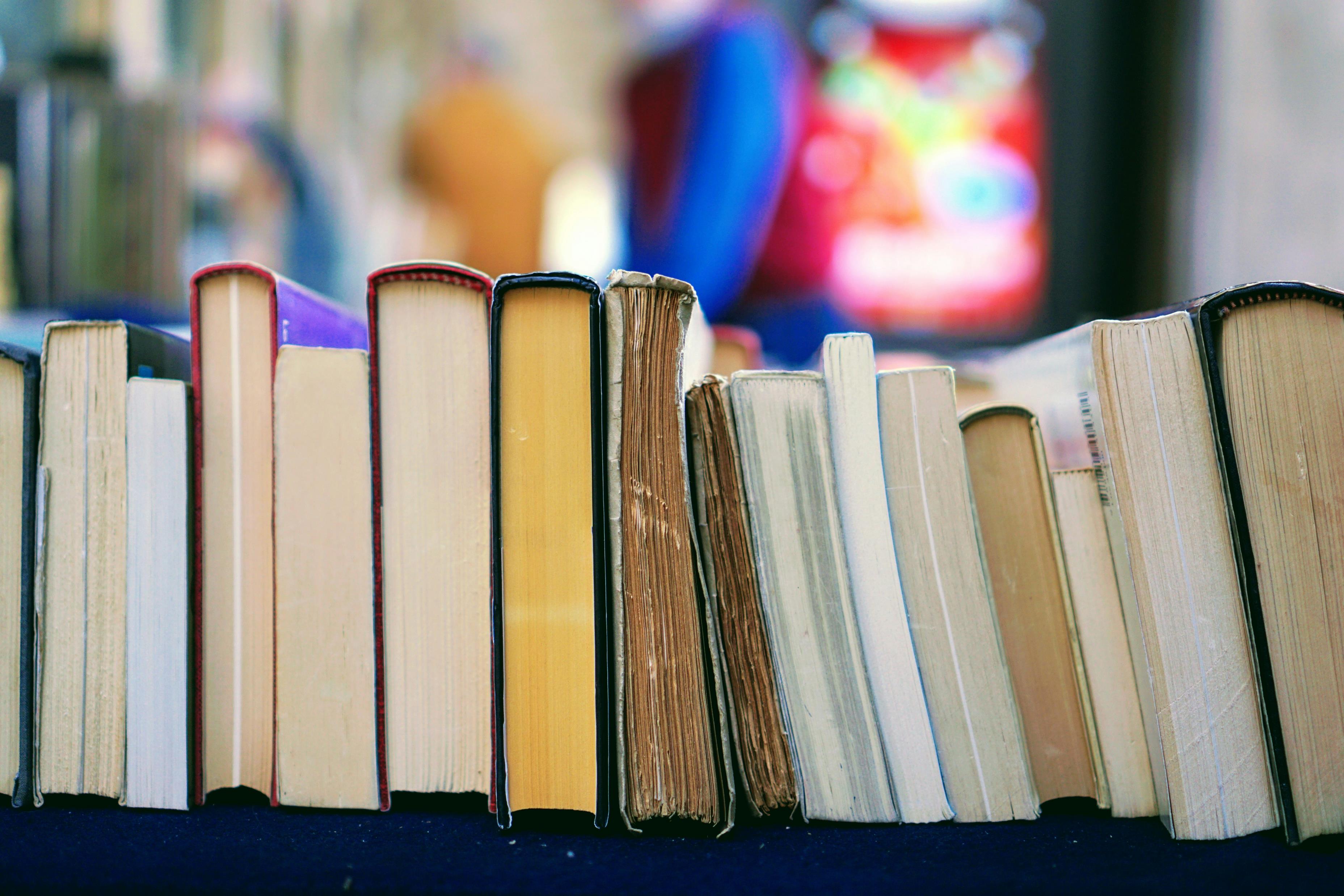 Intellectual property
Trademarks
Patents
Trade Secrets
Copyright
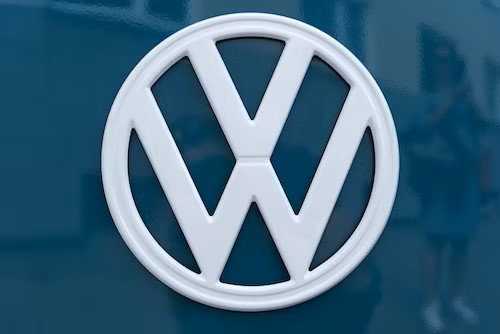 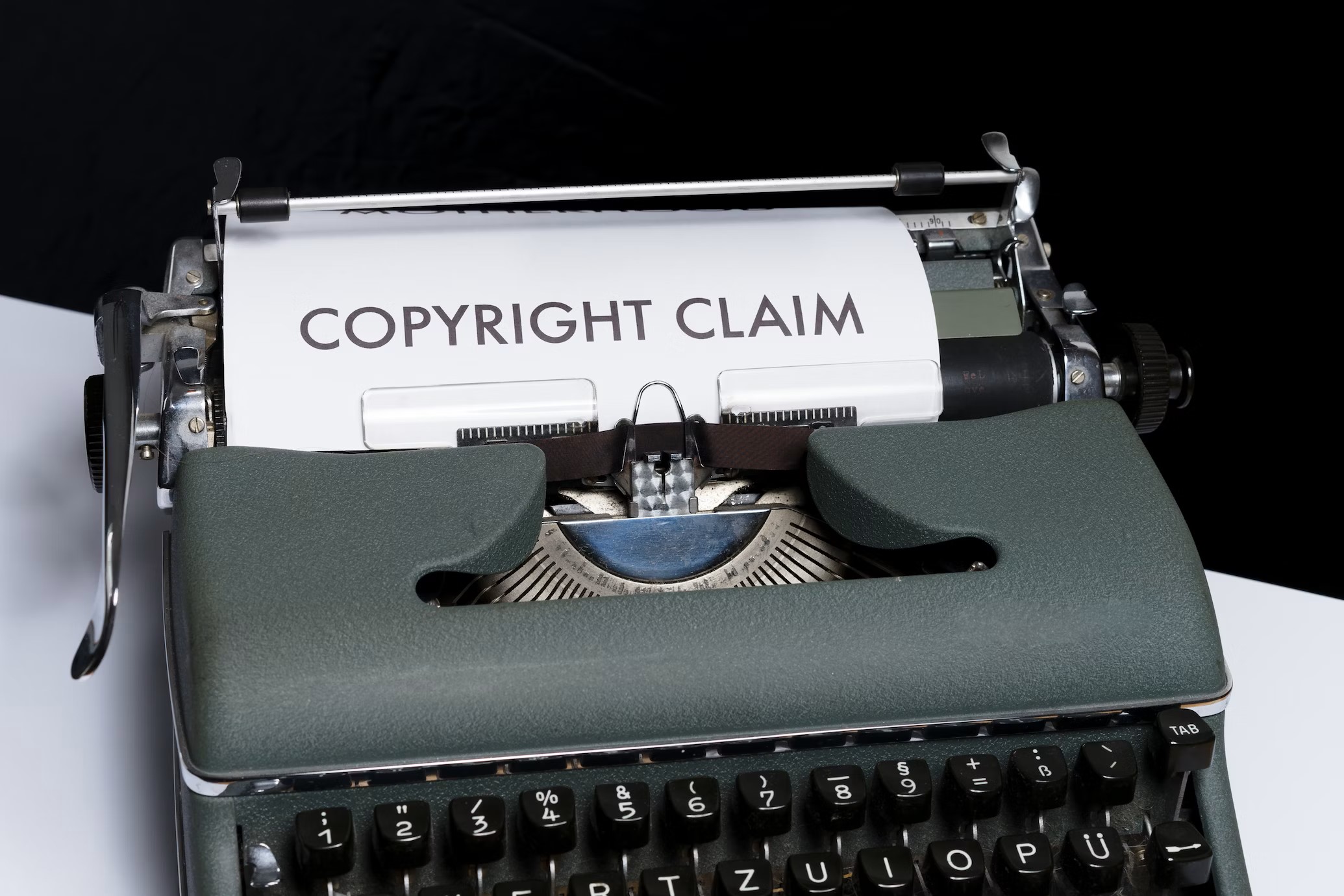 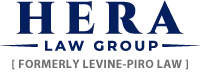 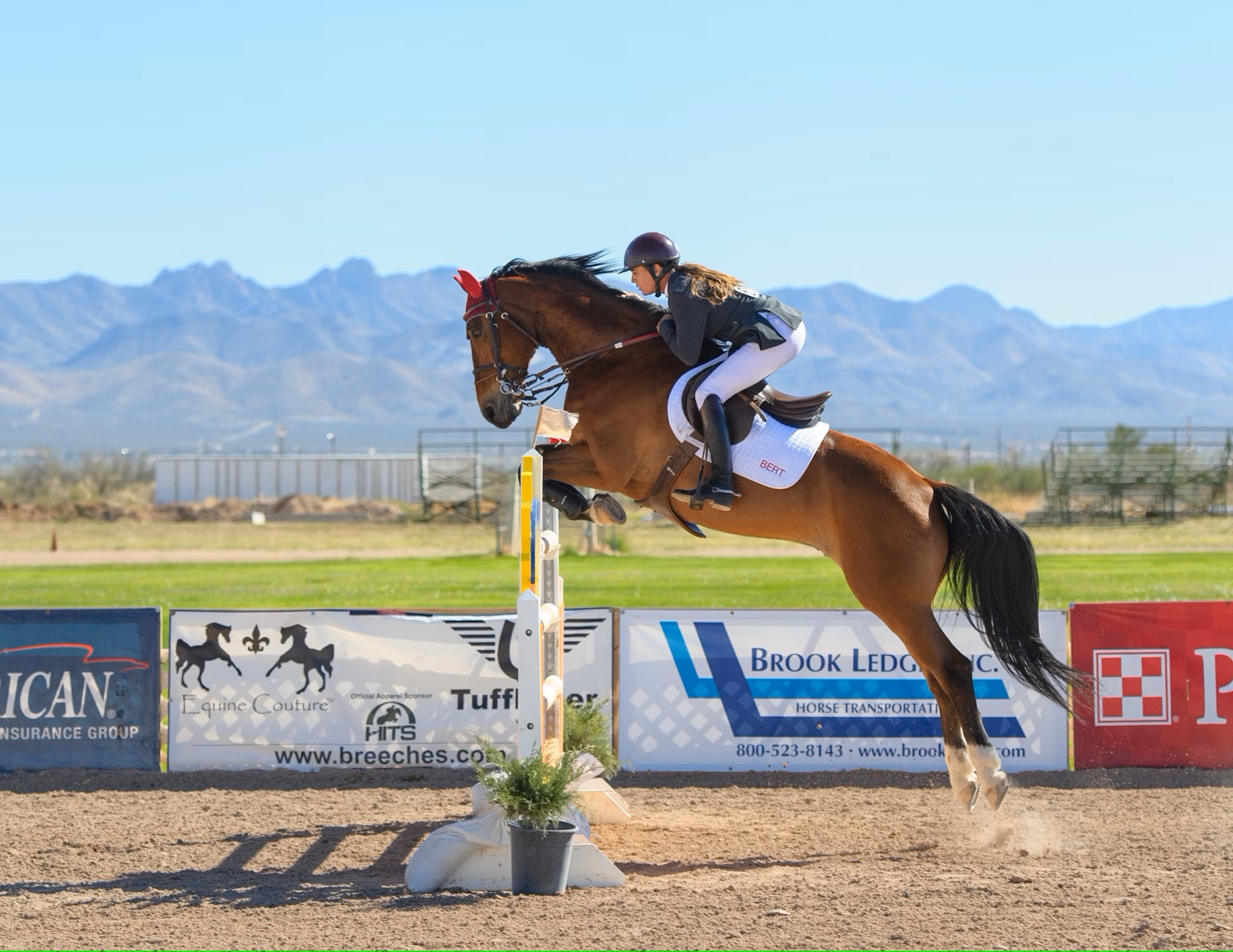 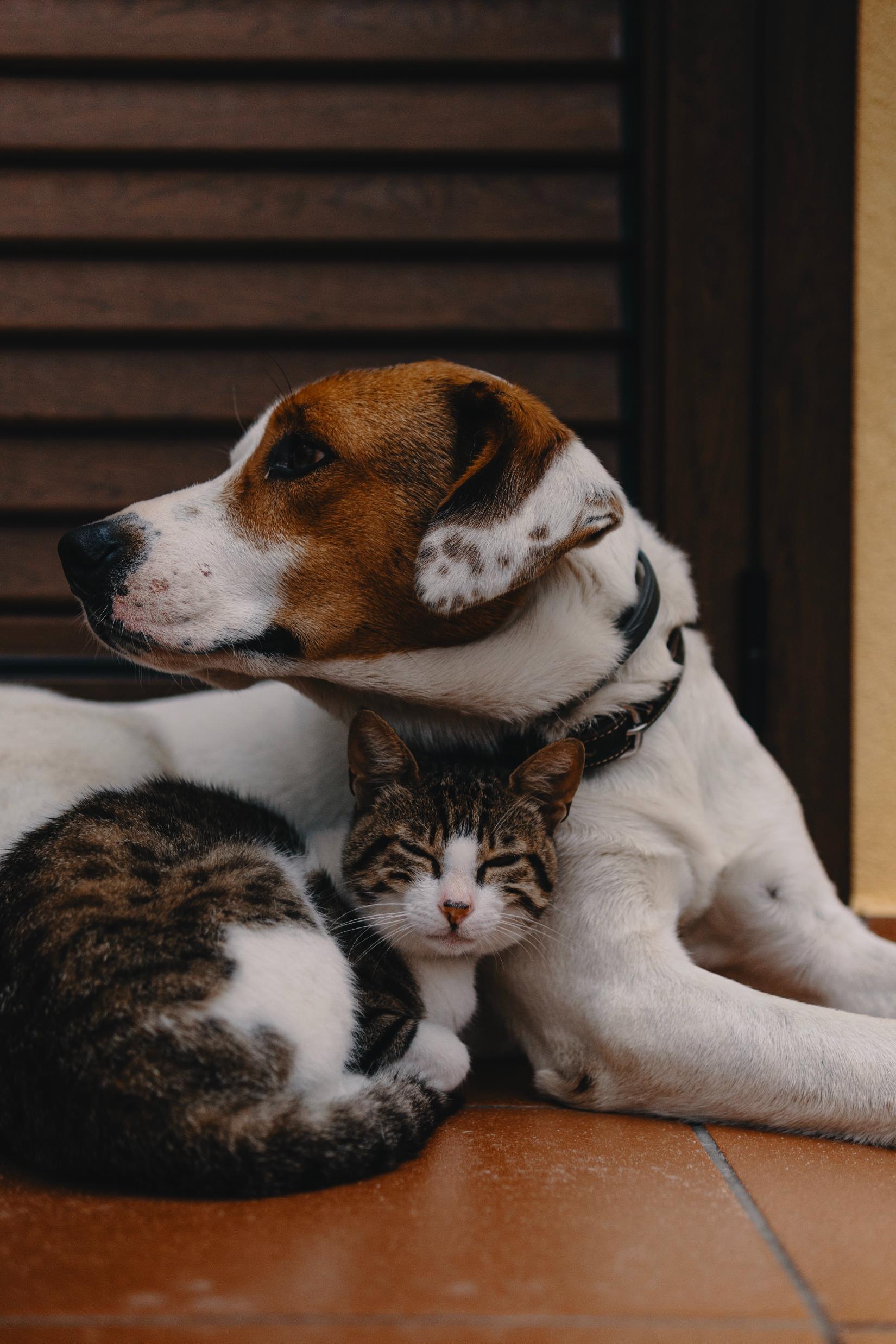 pets
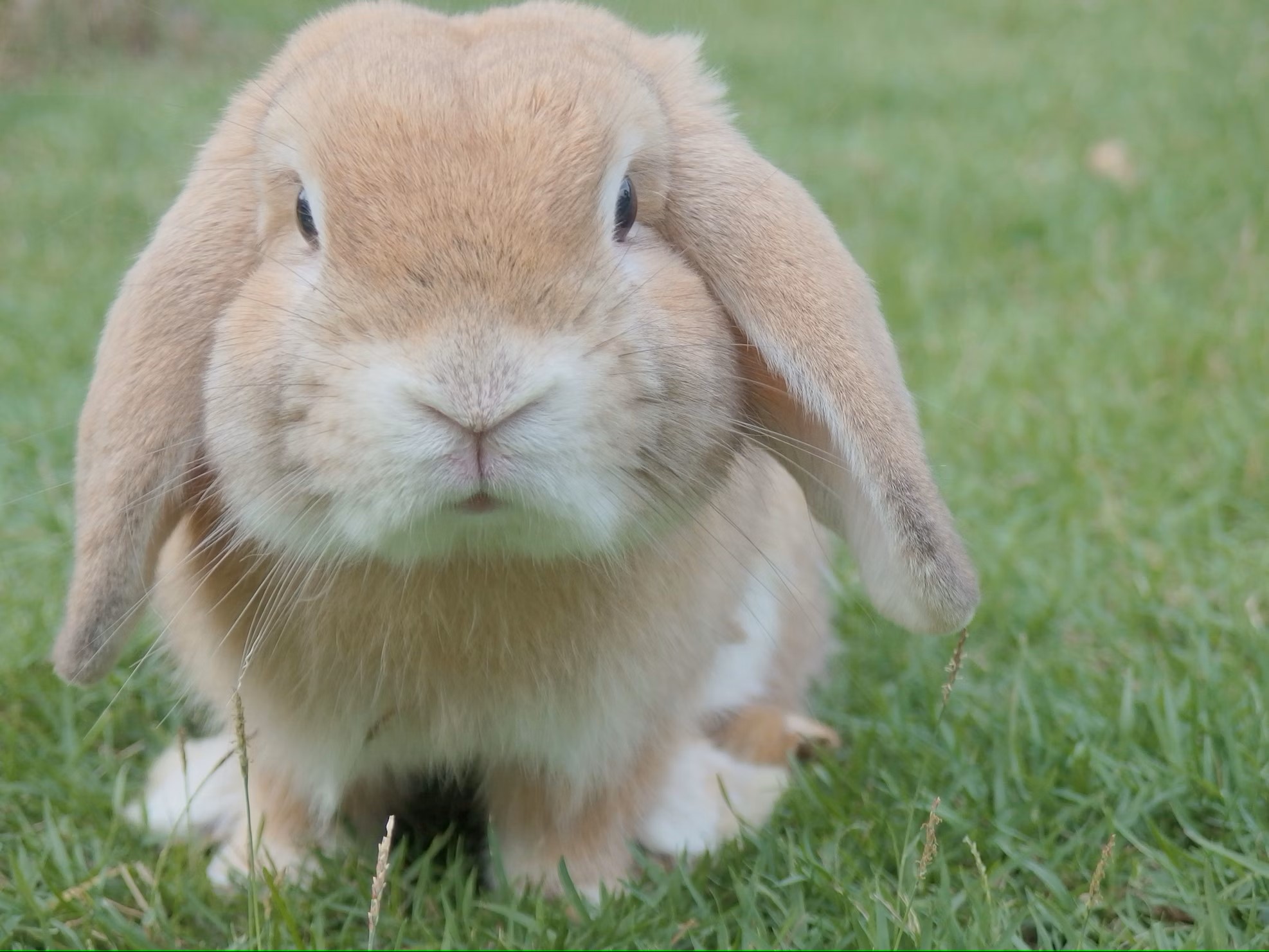 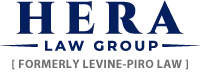 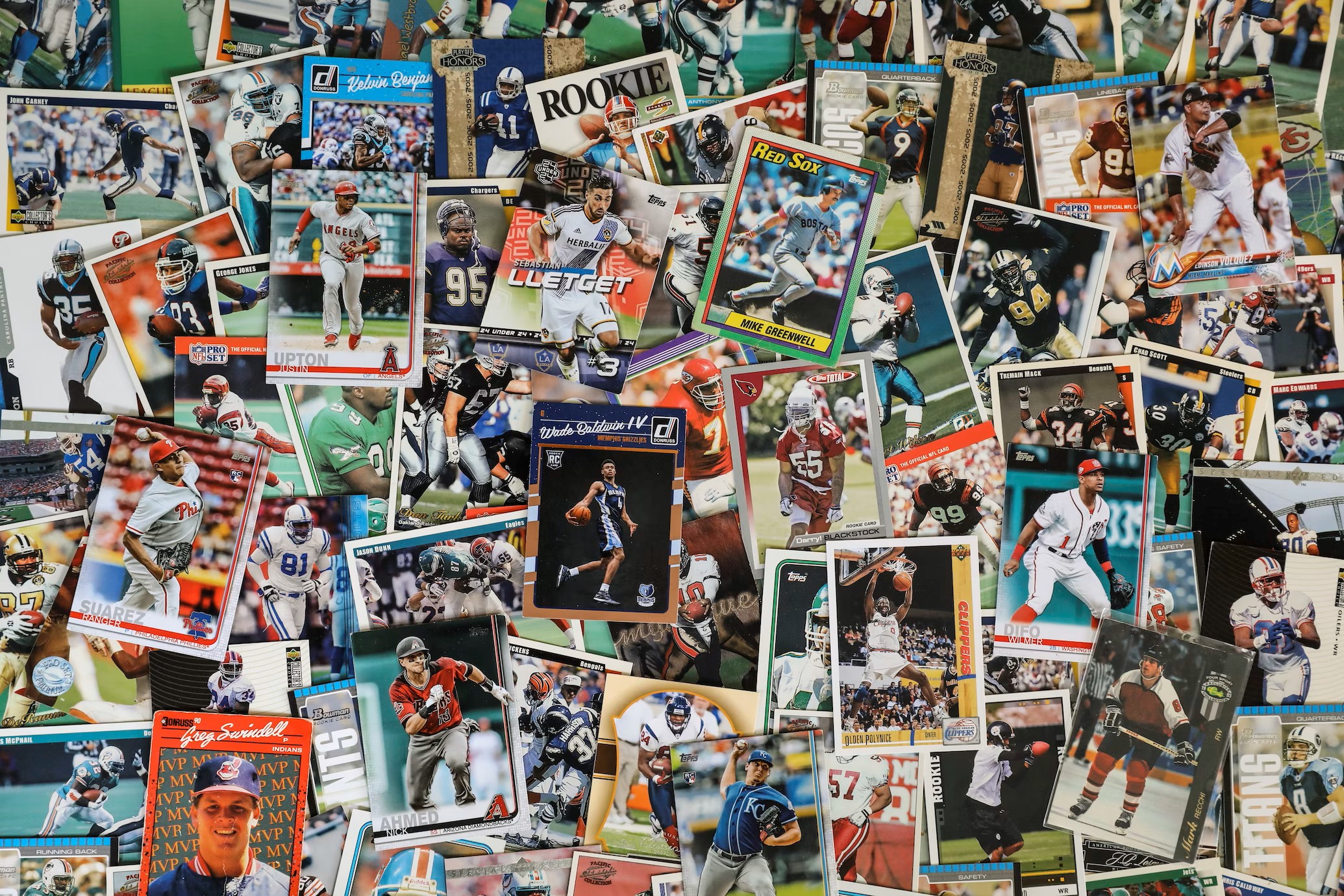 How to Properly Capture unique assets in prenups
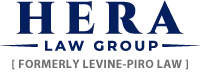 STEP 1: Cataloguing/ inventory
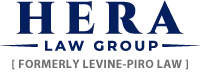 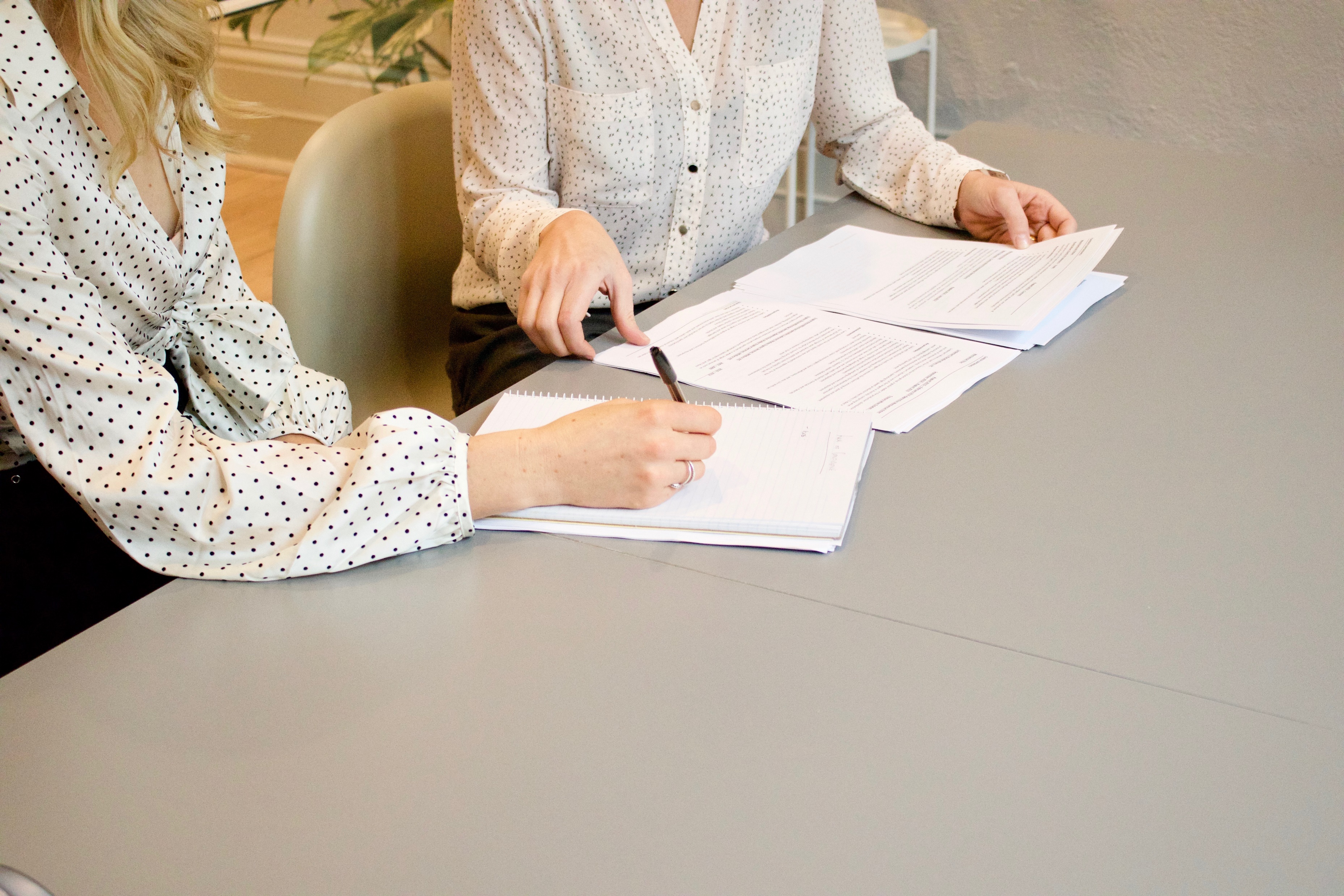 Cataloging/ inventory: how to take stock
Generally, counsel needs to have their clients physically identify the items in the collection and organize a list for identification.
A way to simplify the process could be to simply identify the party’s collection as a whole and assign a value to the entire collection.
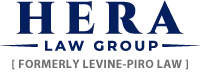 STEP 2: valuation
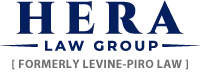 Valuation: Understanding the values of unique
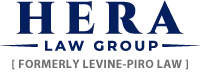 STEP 3: Ownership rights and division
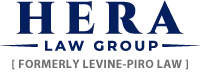 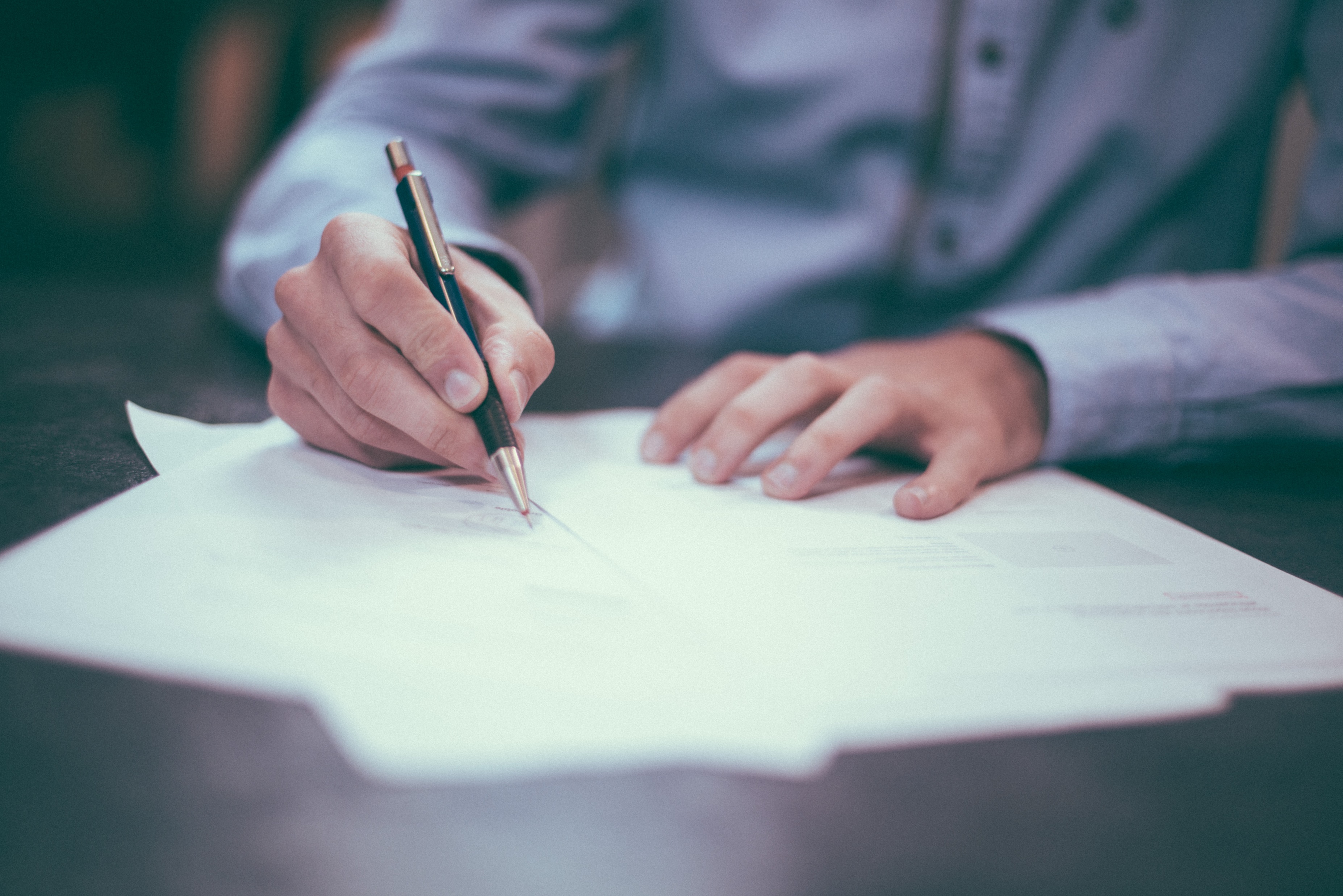 Will the agreement only protect the original items of the collection, or will it also include modifications to the collection? 
If marital assets are used to purchase additional items for the collection during the marriage, will those items be separate property or marital property? 
If a premarital unique asset is sold, are the proceeds from the sale separate or marital property?
These questions need to be addressed in detail in the agreement to avoid any ambiguity should there be a divorce.
Language considerations
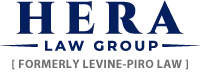 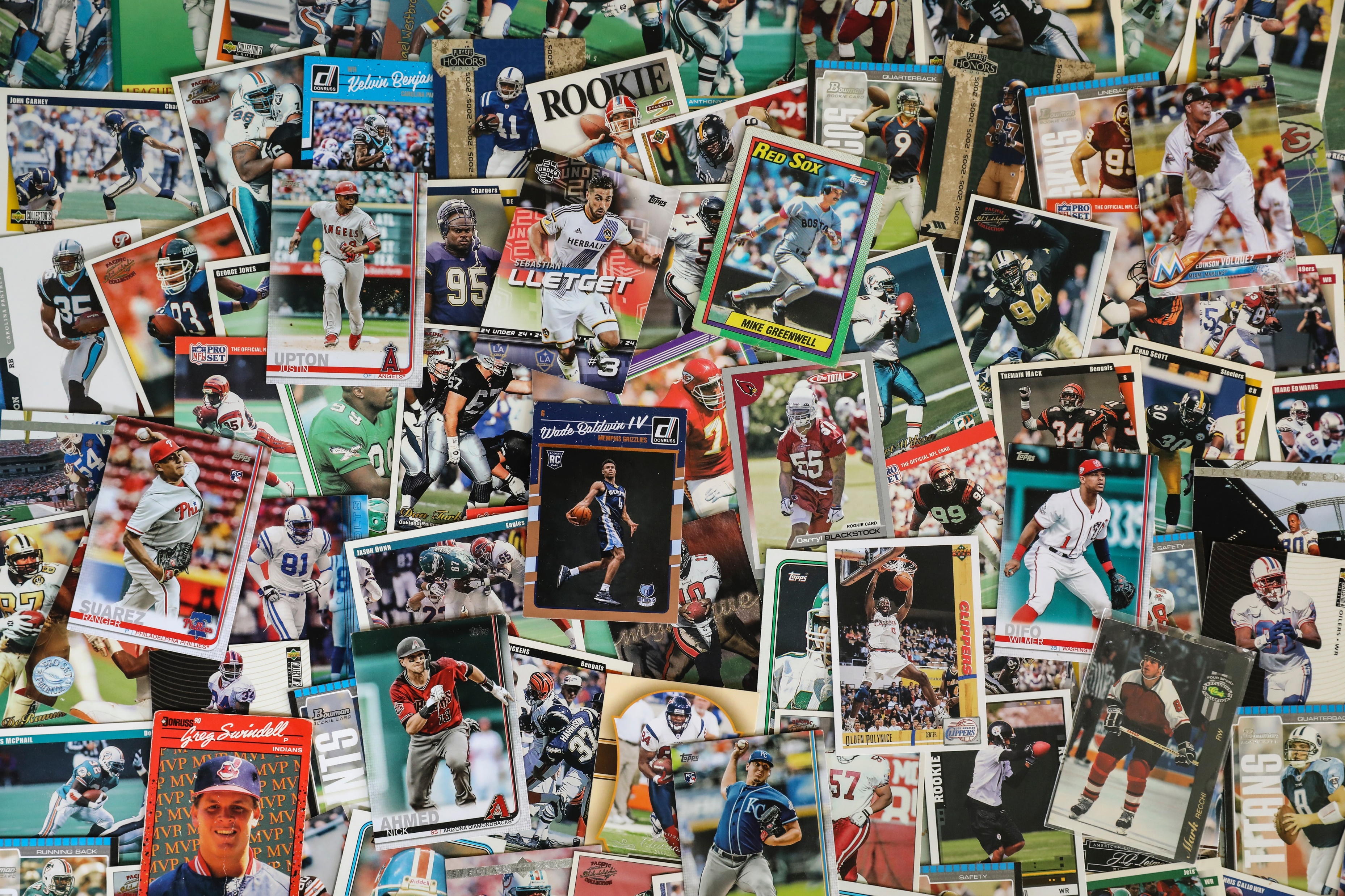 Addressing Unique Assets in Death
Language is imperative to include if a party feels strongly about what happens to their separate property after their passing. In the example of collectables or pets, there may be individuals a party wishes to convey such property to other than their spouse.
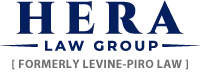 Case study: Magic cards
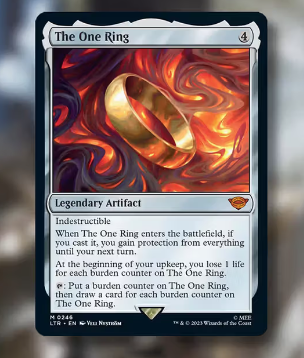 FACTS: One spouse owned a collection of magic cards. He actively played with them throughout the marriage, and therefore could not distinguish which cards he owned prior to the marriage and which he acquired during the marriage. This collection was worth between 100K – 300K.
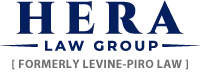 Can you share some of the most unique assets you’ve ever had to deal with in a prenup or a divorce?

The trial of the magic card collection…How would this case have played out differently had there been a prenuptial agreement?

Pet Arbitration-Who keeps who?
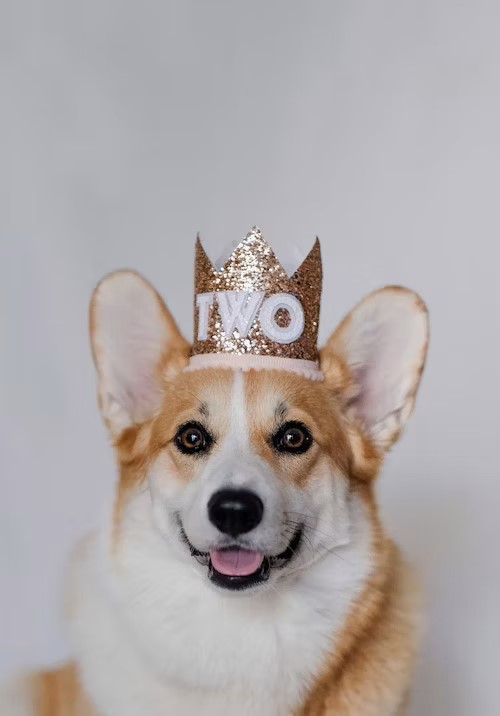 Input from panel
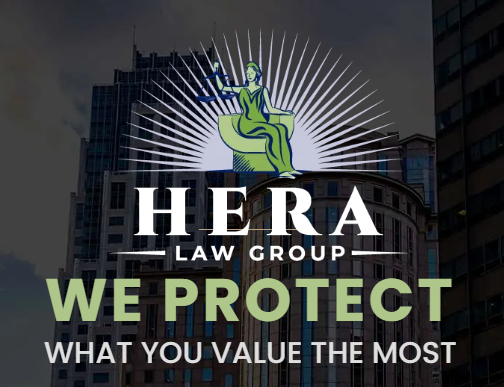 THANK YOU
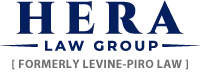